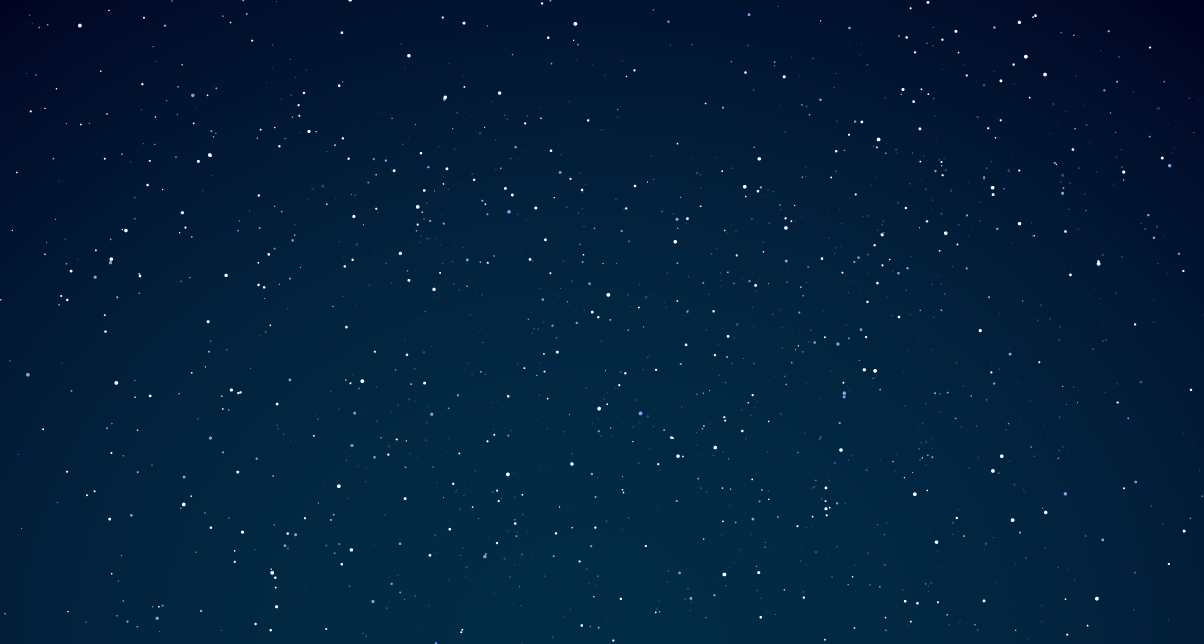 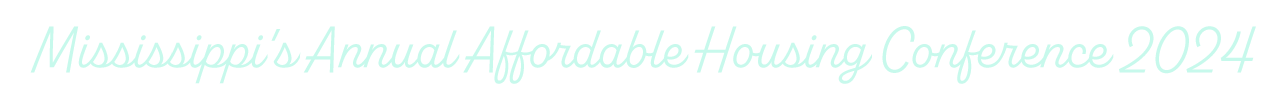 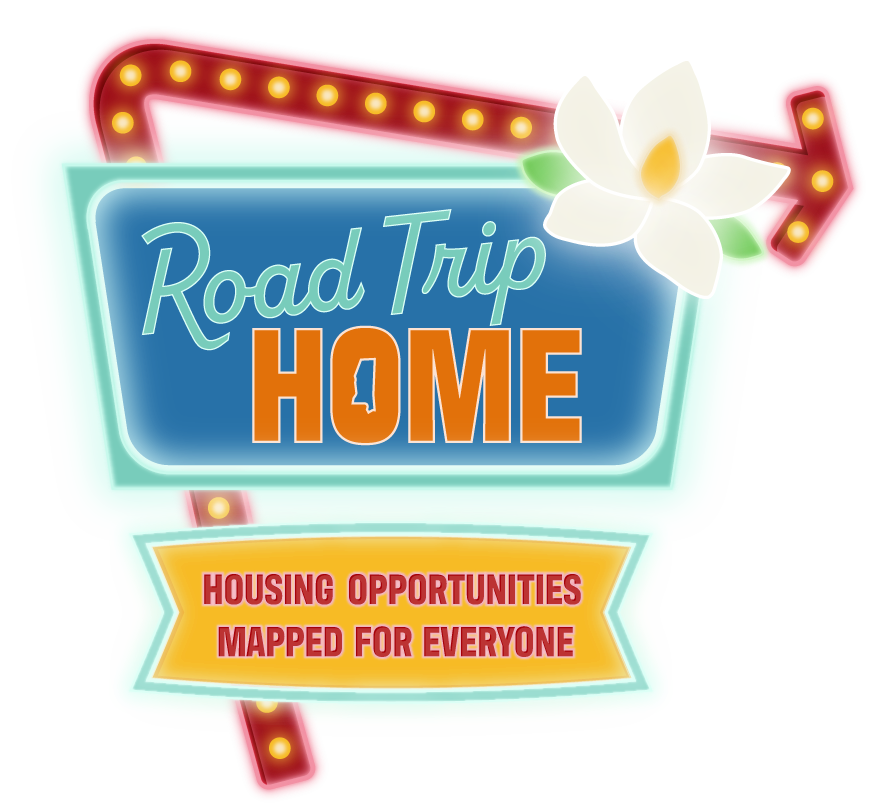 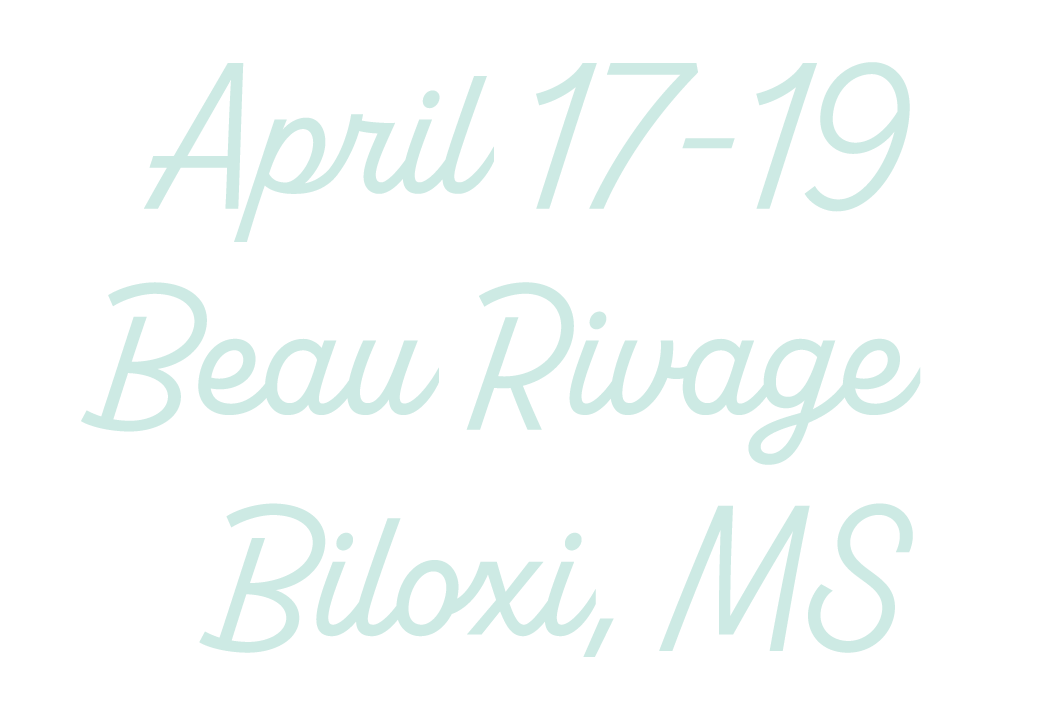 LIHTC Mapping Parameters
David Hancock, Vice President of the Executive Division


Brandon Morey, Vice President of Tax Credits
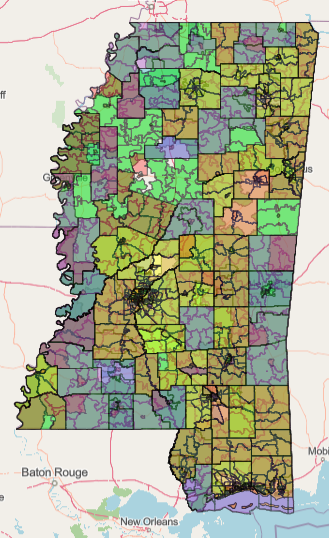 LIHTC Mapping Parameters
Map Layers are considered by some as the holy grail of LIHTC location.
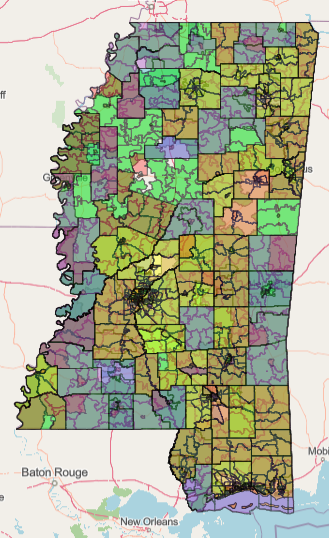 LIHTC Mapping Parameters
This workshop will present the underlying data used to determine the layers and allow participants to make suggestions to mapping parameters used in geographic datasets.
LIHTC Mapping Parameters
LIHTC Mapping Parameters
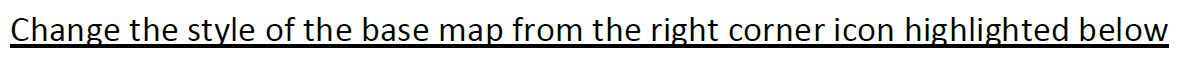 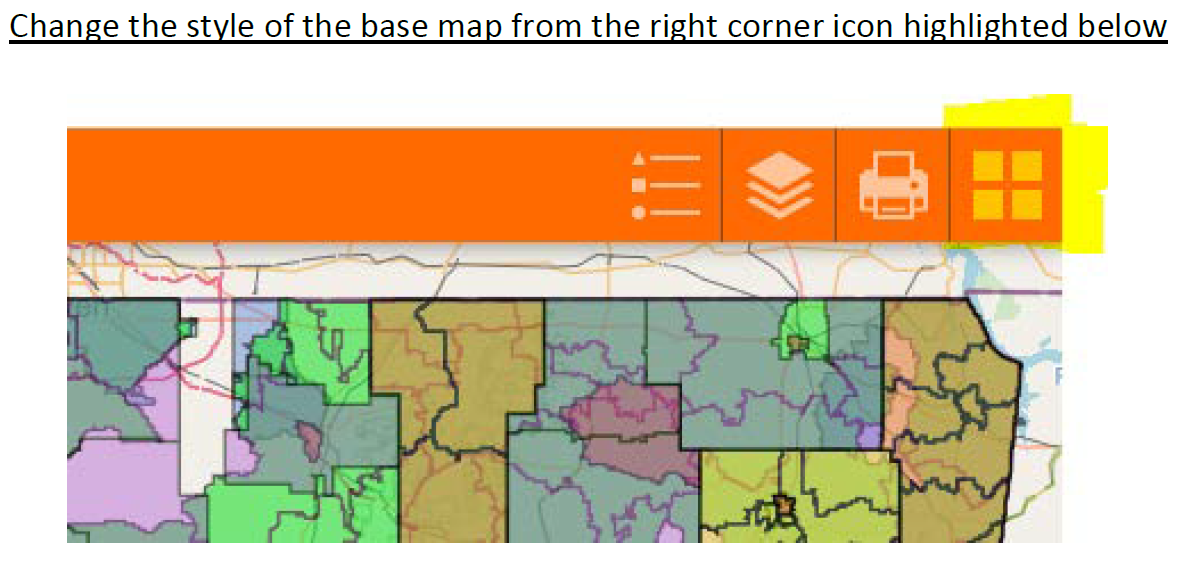 LIHTC Mapping Parameters
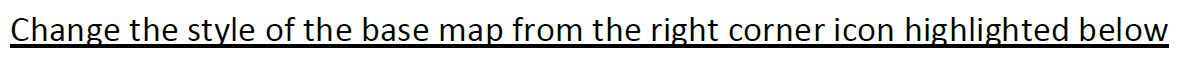 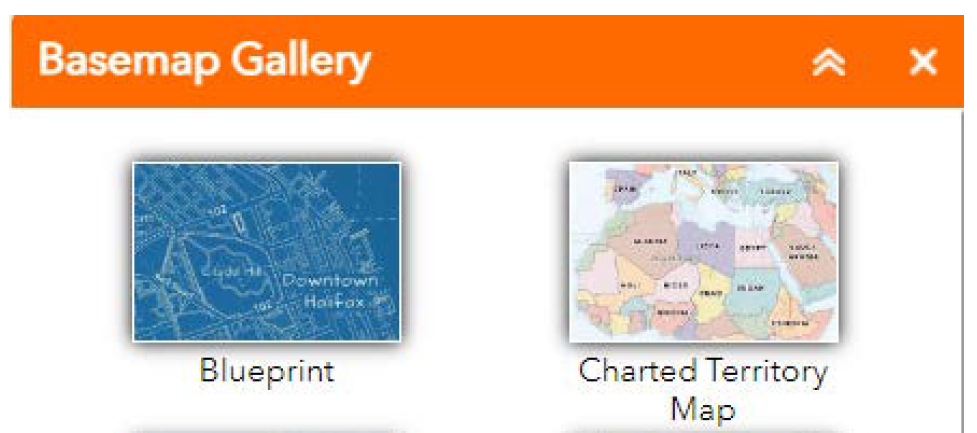 LIHTC Mapping Parameters
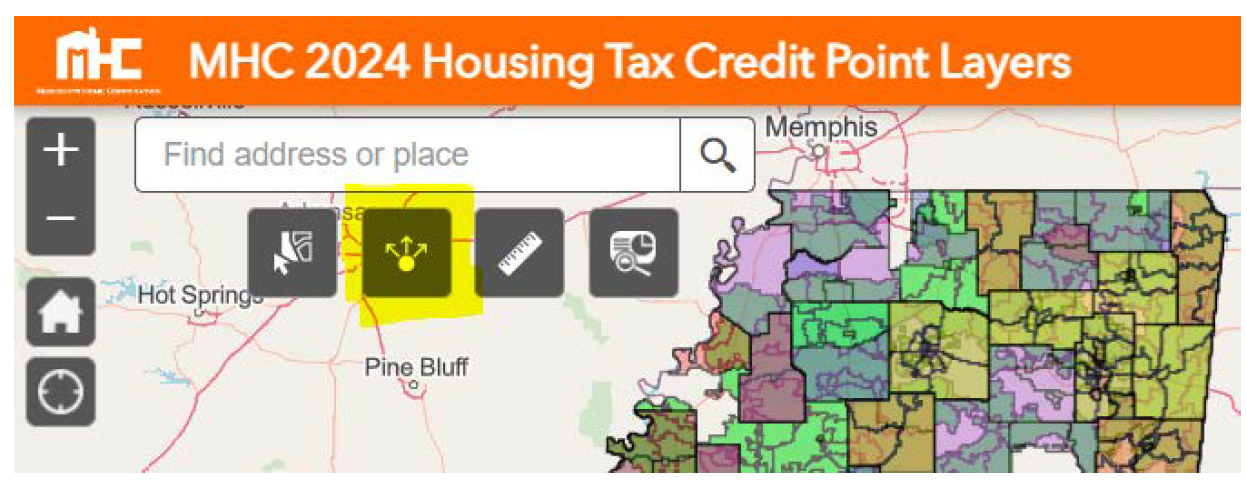 LIHTC Mapping Parameters
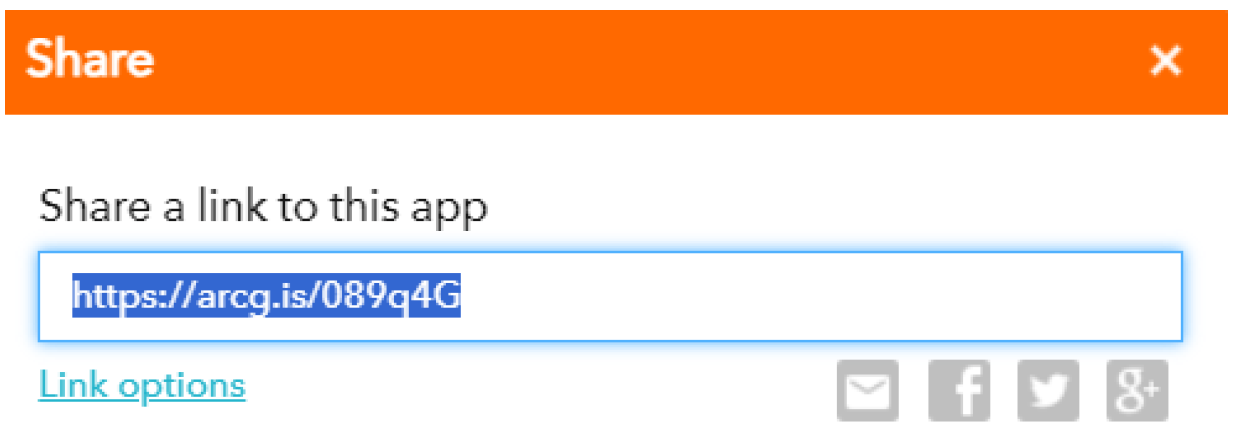 LIHTC Mapping Parameters
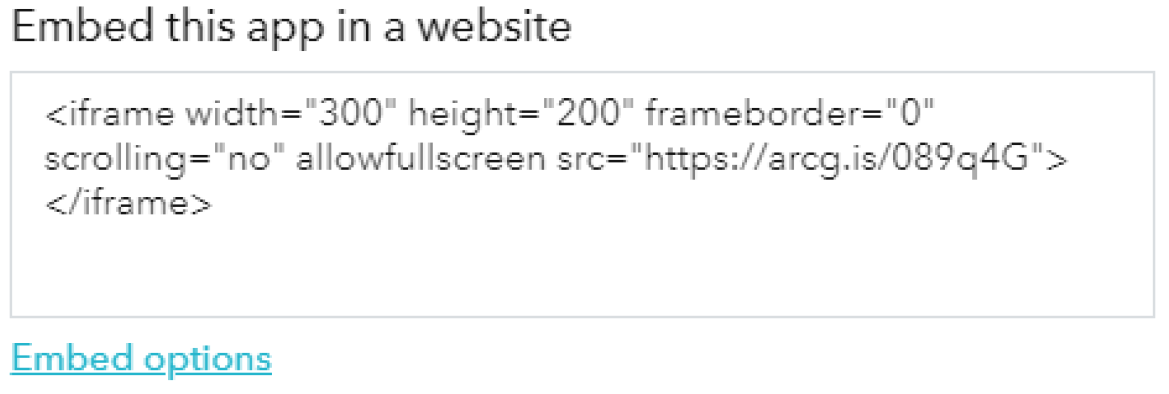 LIHTC Mapping Parameters
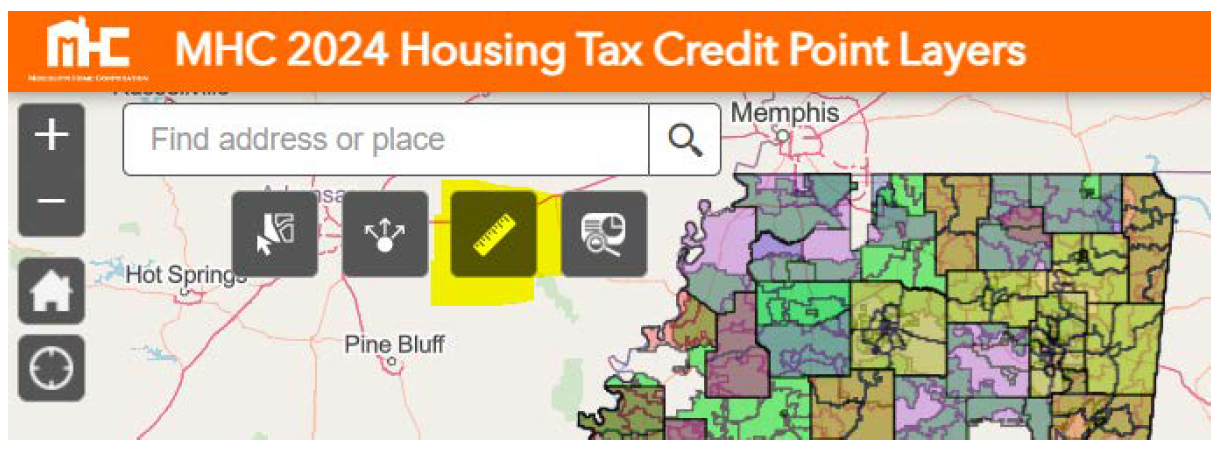 LIHTC Mapping Parameters
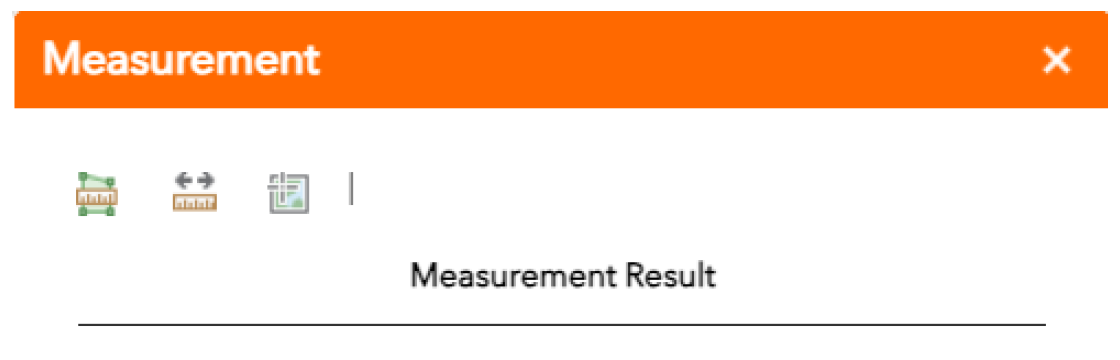 LIHTC Mapping Parameters
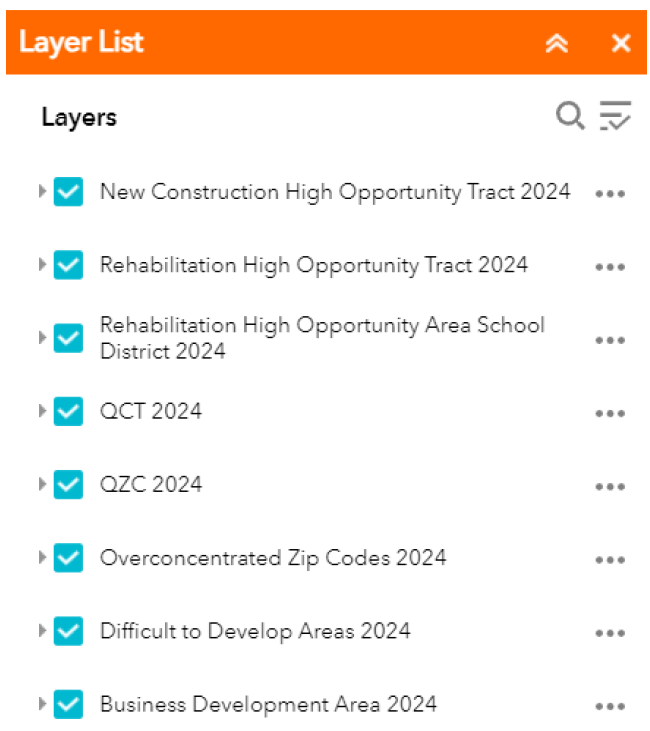 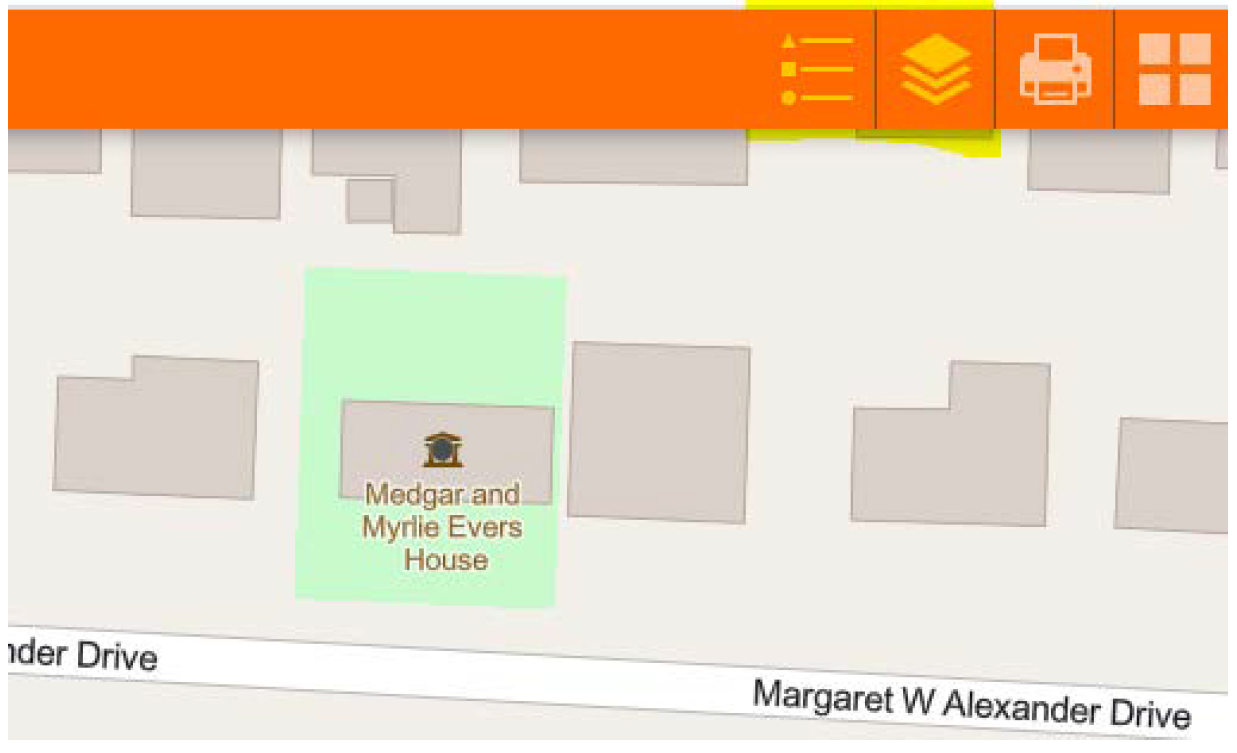 LIHTC Mapping Parameters
LIHTC Mapping Parameters
LIHTC Mapping Parameters
LIHTC Mapping Parameters
LIHTC Mapping Parameters
LIHTC Mapping Parameters
LIHTC Mapping Parameters
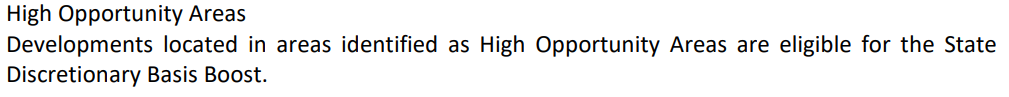 LIHTC Mapping Parameters
LIHTC Mapping Parameters
LIHTC Mapping Parameters
LIHTC Mapping Parameters
LIHTC Mapping Parameters
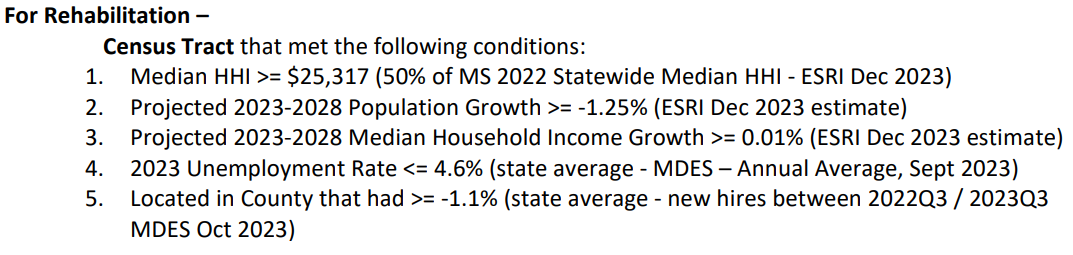 LIHTC Mapping Parameters
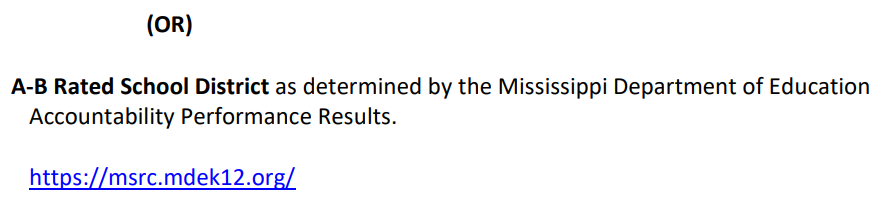 LIHTC Mapping Parameters
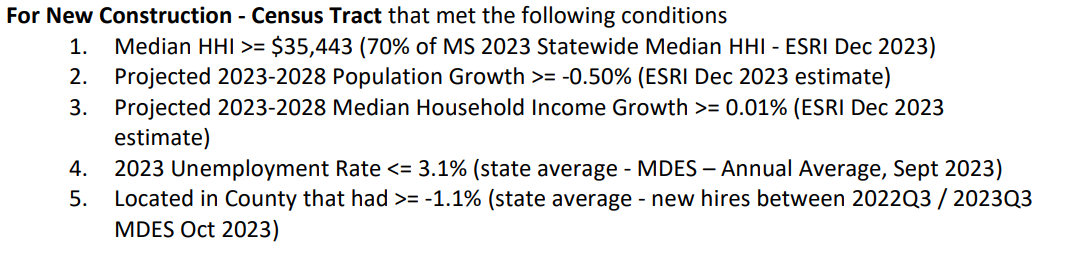 LIHTC Mapping Parameters
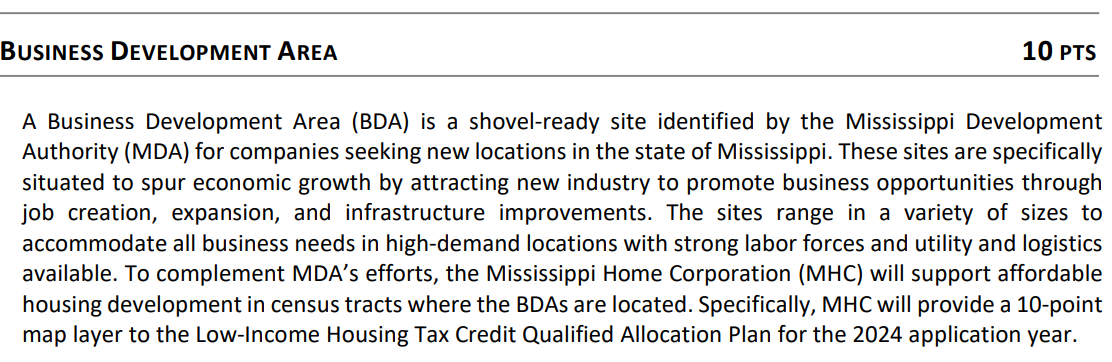 LIHTC Mapping Parameters
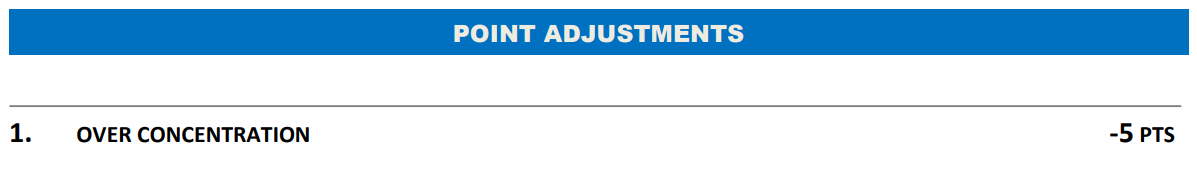 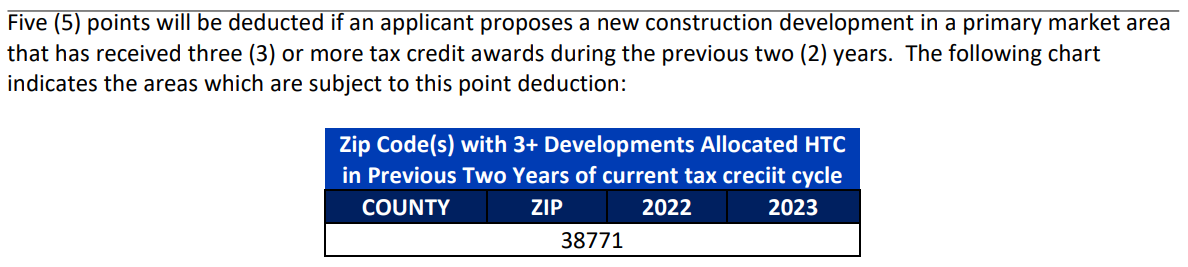 LIHTC Mapping Parameters
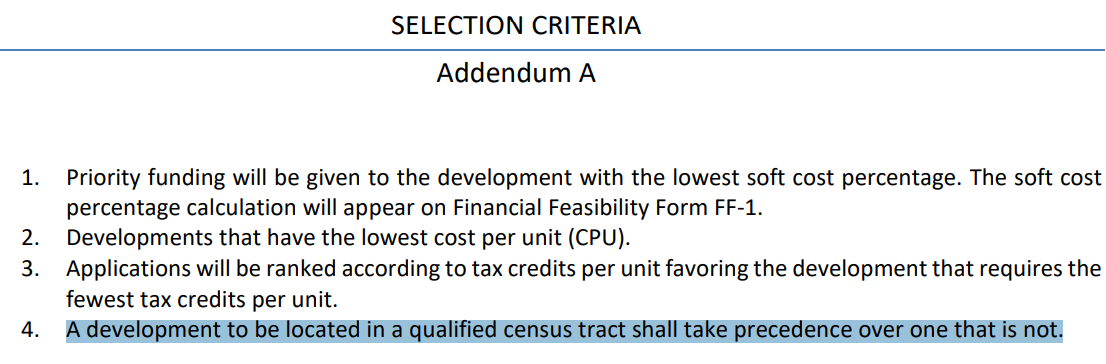 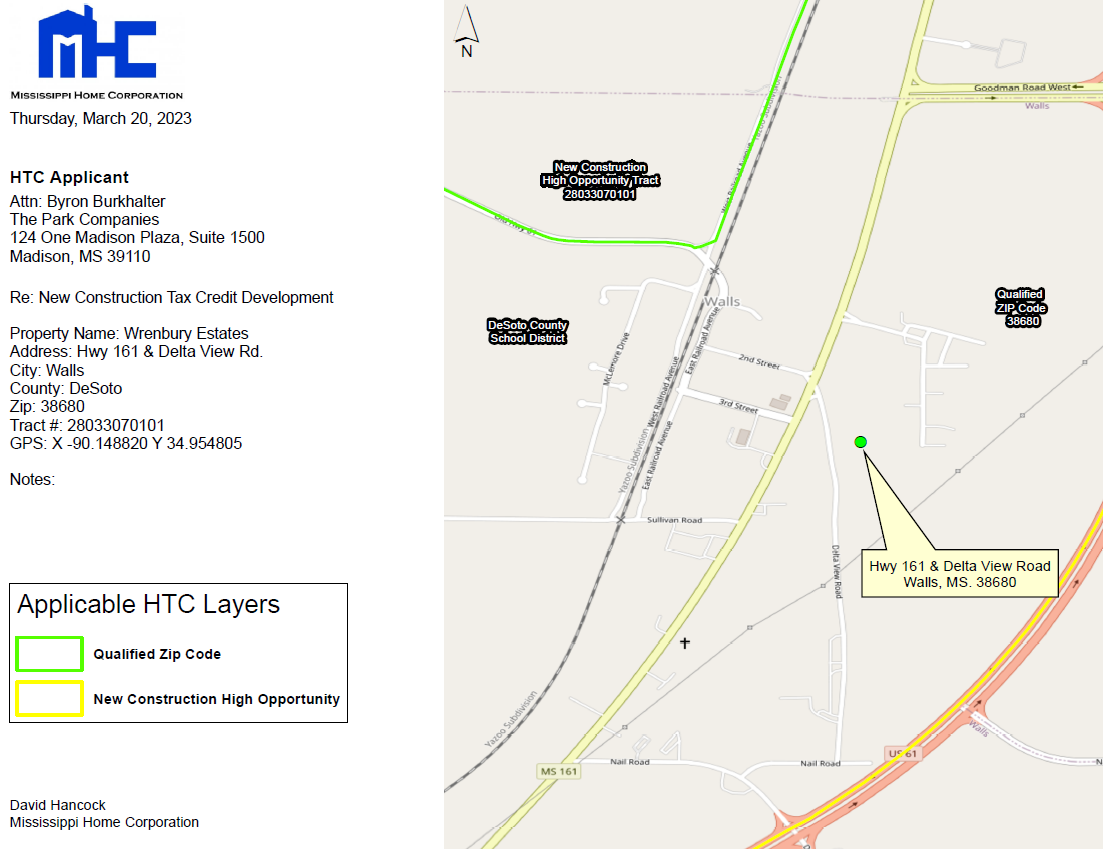 LIHTC Mapping Parameters
LIHTC Mapping Parameters
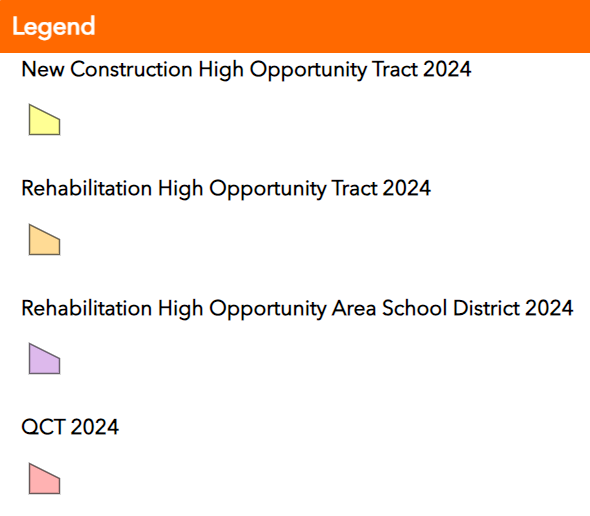 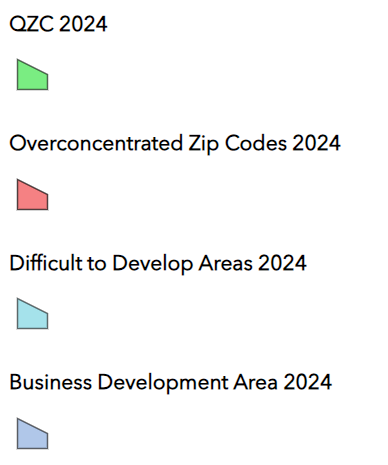 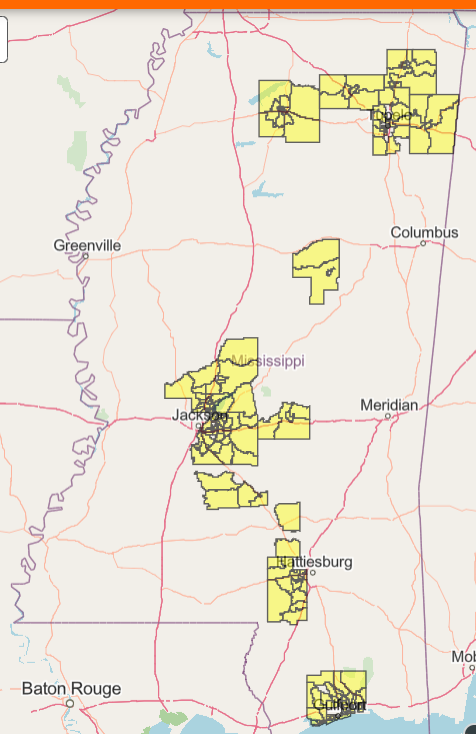 LIHTC Mapping Parameters
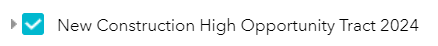 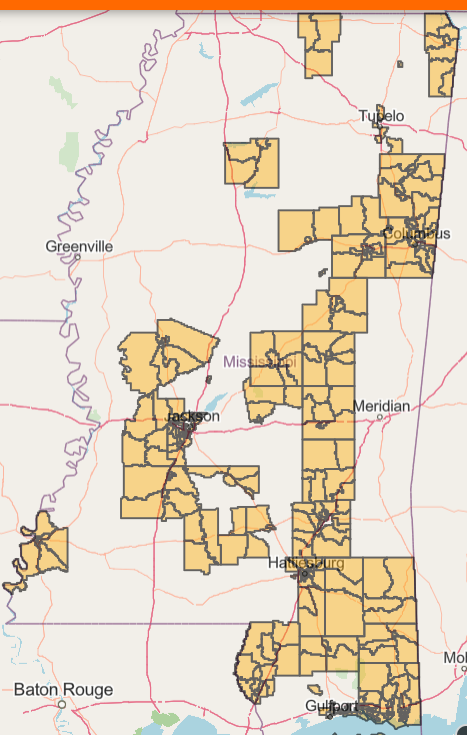 LIHTC Mapping Parameters
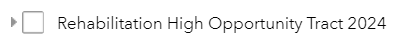 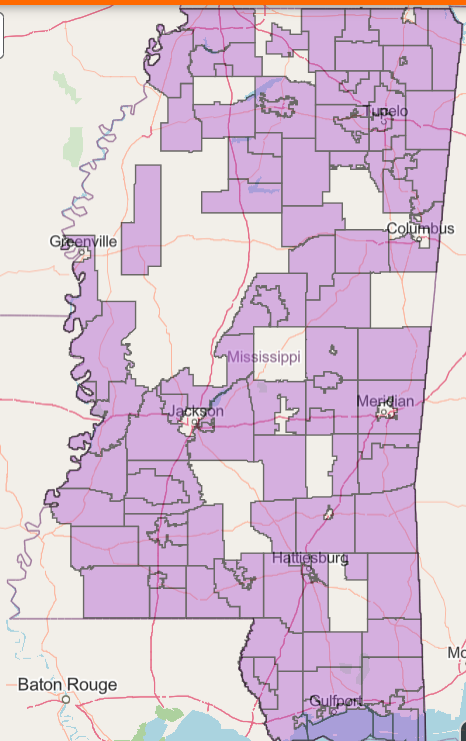 LIHTC Mapping Parameters
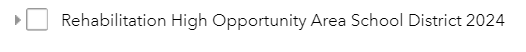 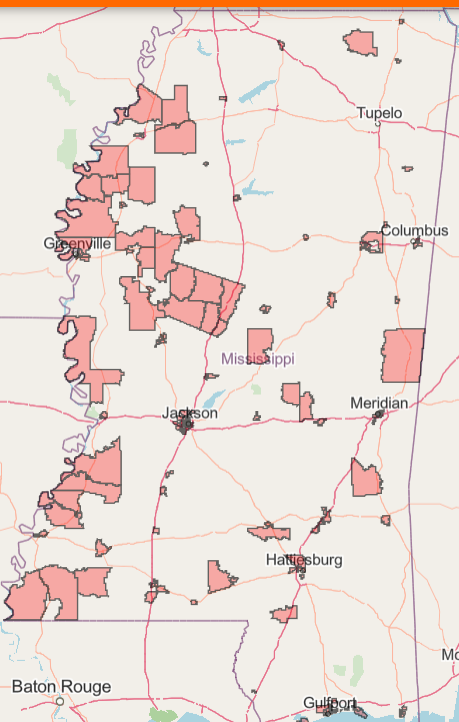 LIHTC Mapping Parameters
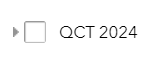 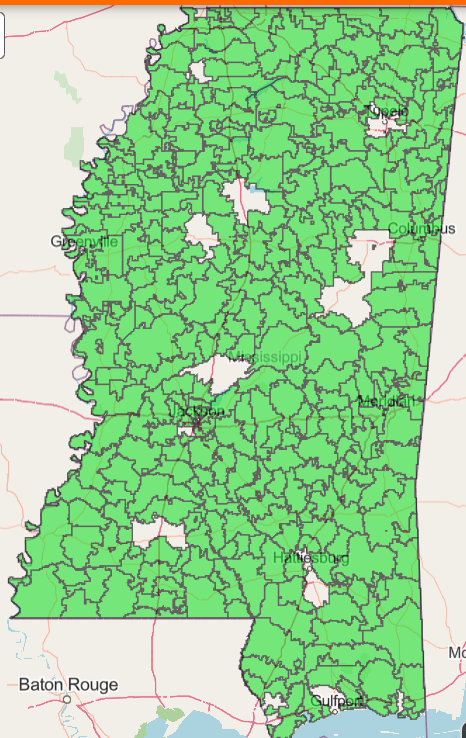 LIHTC Mapping Parameters
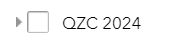 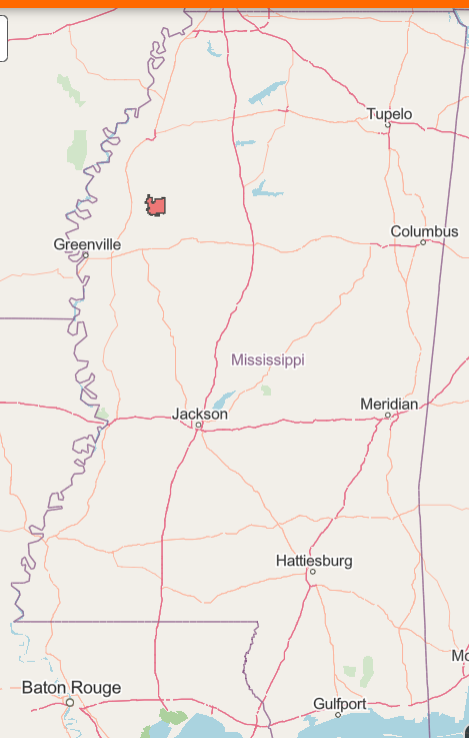 LIHTC Mapping Parameters
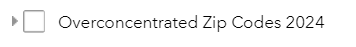 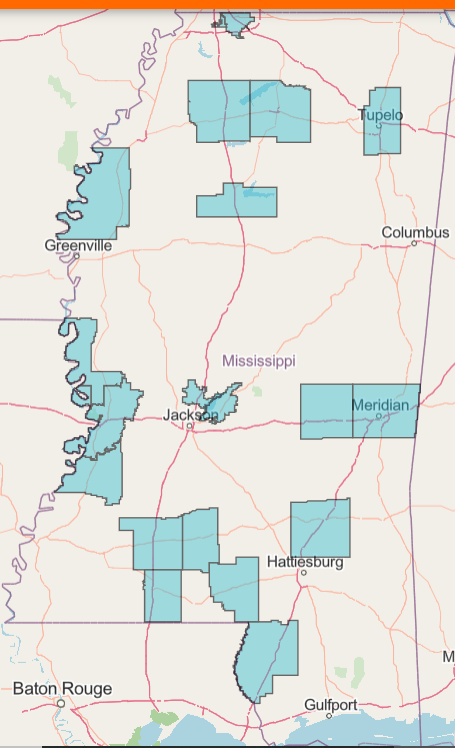 LIHTC Mapping Parameters
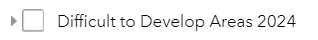 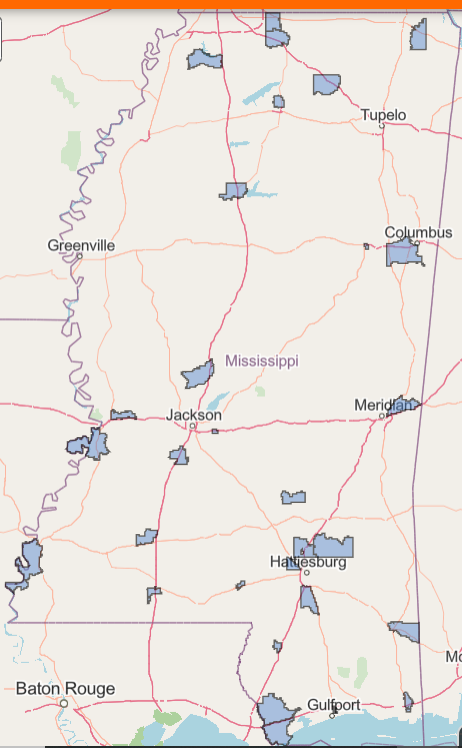 LIHTC Mapping Parameters
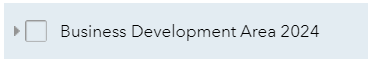 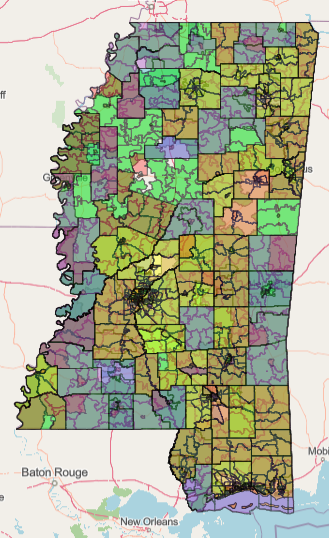 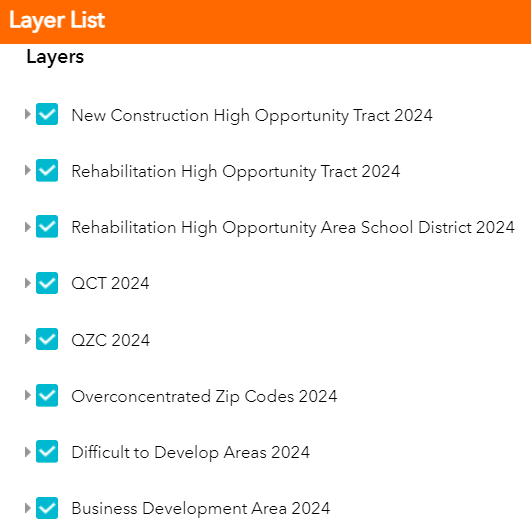 LIHTC Mapping Parameters
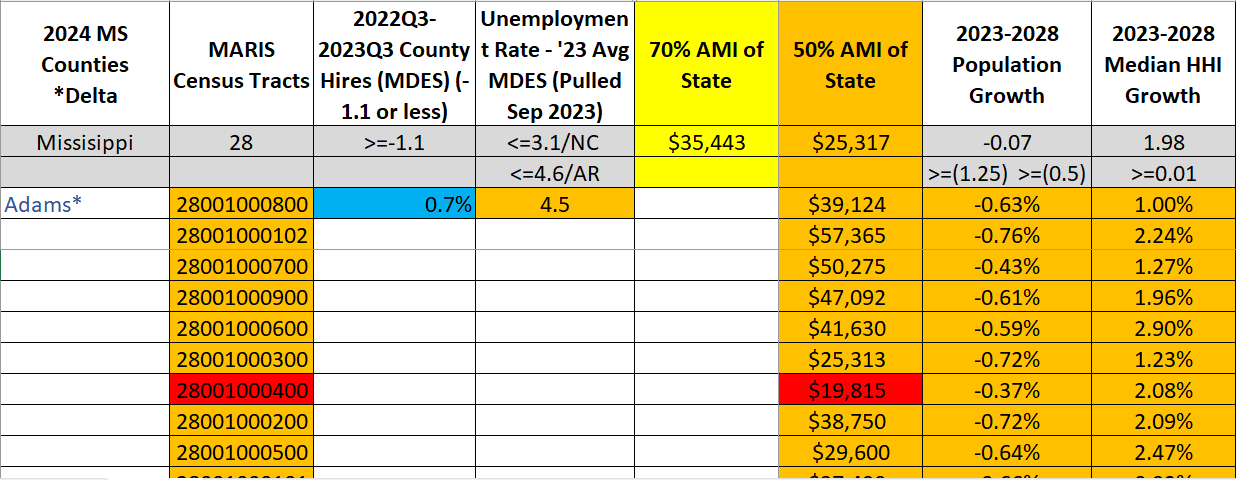 LIHTC Mapping Parameters
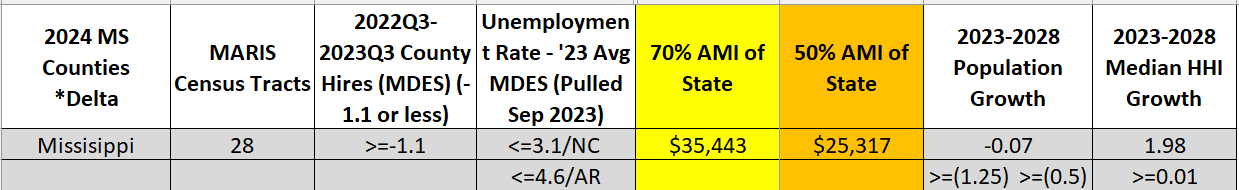 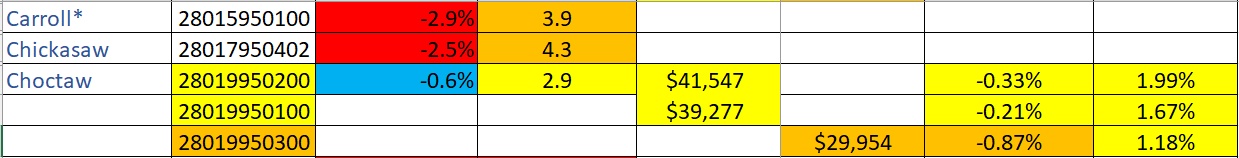 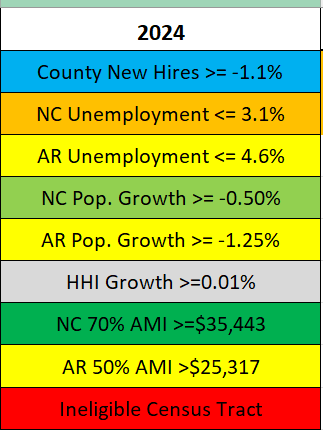 LIHTC Mapping Parameters
LIHTC Mapping Parameters
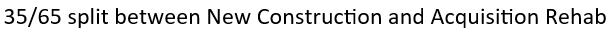 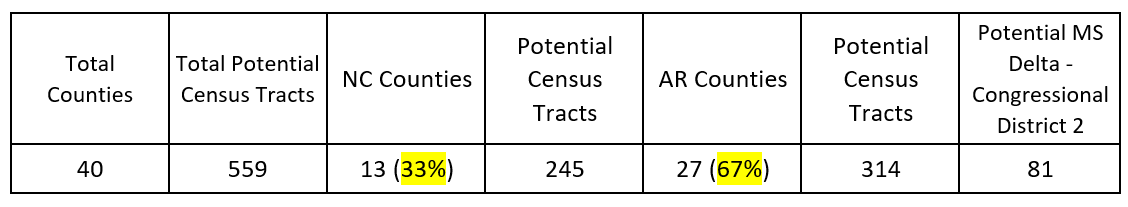 LIHTC Mapping Parameters
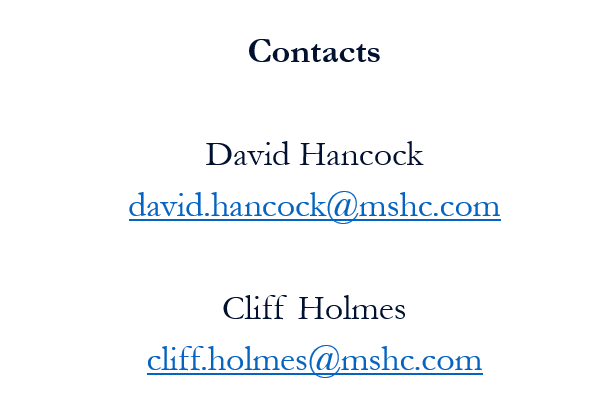